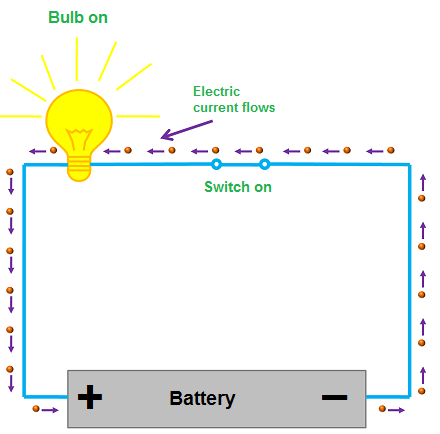 Electricity	  current, Circuits andSchematic Diagrams
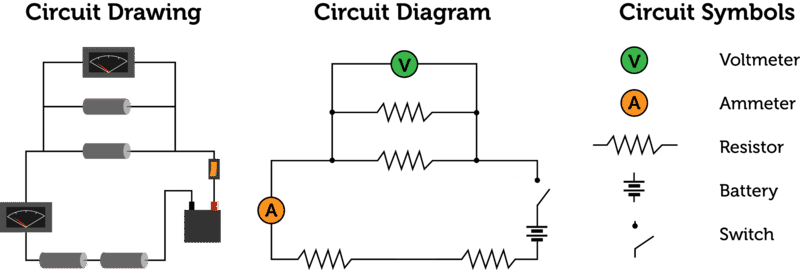 [Speaker Notes: Click on button for story on backyard Tesla coil (YouTube)
Nikola Tesla dreamed of creating a way to supply power to the world without stringing wires across the globe. The inventor came close to accomplishing this when his "mad scientist" experiments with electricity led to his creation of the Tesla coil.
The first system that could wirelessly transmit electricity, the Tesla coil was a truly revolutionary invention.]
Learning Goals:
Elec 2 - I can explain factors influencing current flow and how electrons flow through components in a circuit 
Elec 3 – I can describe different types of circuits and draw schematic diagrams showing components and electron flow
Types of Electricity
Static electricity forms when charges build up and remain on an object for a while.


Current electricity forms when electrons flow through a circuit
What is Current Electricity?
The flow of negatively charged particles called electrons  in a complete circuit.
-
+
http://phet.colorado.edu/en/simulation/travoltage
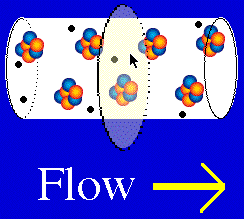 Analogy: How fast the water in a river flows is like current flow in an electrical cable
Electric Circuit: A complete pathway that allows electrons to flow from the source and back again.
AC Vs DC Circuits
Record your own notes while viewing videos on Alternating Current vs Direct Current
Intro Video                           EngineeringMindSet
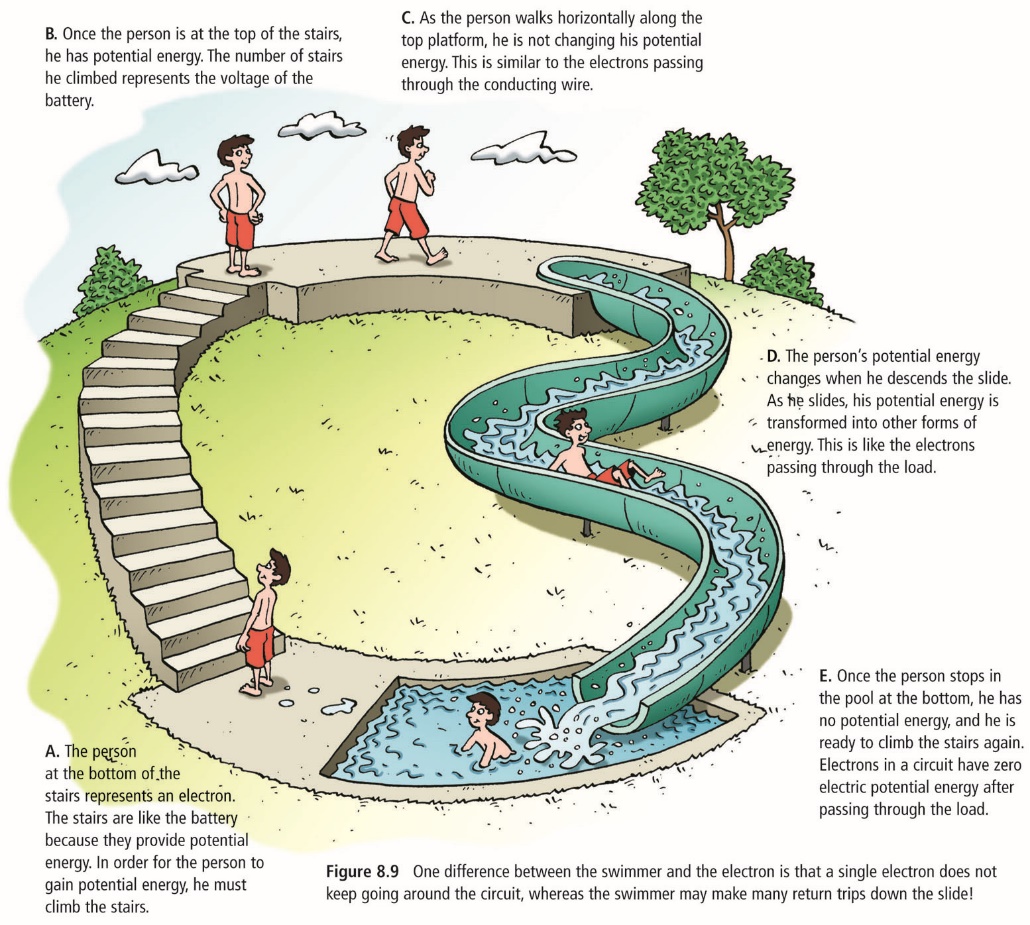 Water slide Electric Circuit Analogy
The person represents an electron in a circuit
Stairs are the battery – the source of potential energy (number of stairs is the voltage)
Potential energy lost only when person slides down – like when electrical energy transformed to other forms of energy by a load i.e. light bulb uses electricity to produce light  and heat 
At bottom electron/person has zero potential energy remaining
CIRCUIT COMPONENTS:  Four basic parts!
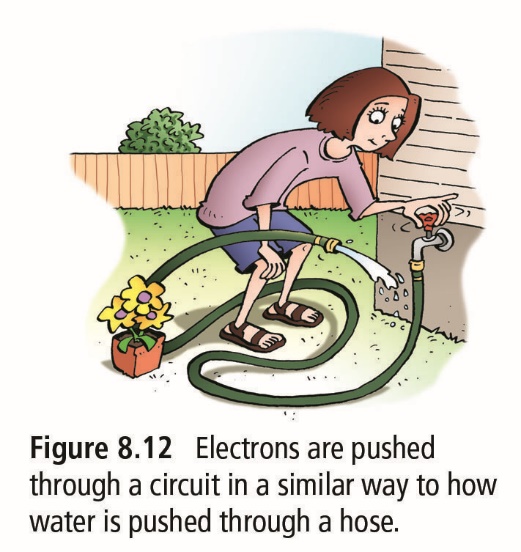 A source such as a battery or solar panel that provides the electrical energy  to push electrons  through a circuit.  The amount of push determines a cells voltage.
Conductor: Wires provide a pathway for the electrons to flow
Load: a device that transforms electrical energy into other forms of energy i.e. motor, light bulb, heater, buzzer
Switch: a device that can  stop the flow of electrons by closing or opening a circuit
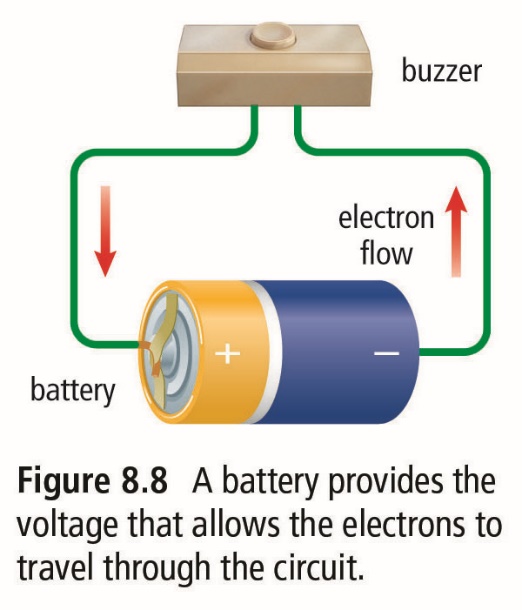 Electron Flow in a circuit
Electrons flow from –ve to +ve terminals in a closed circuit!










There are two main types of circuits: Series and parallel circuits













e
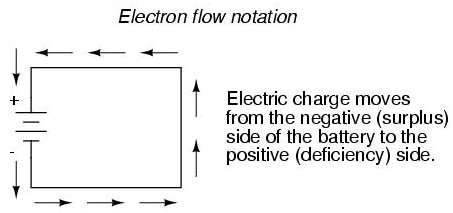 Series Circuit – Electron flow
Parallel Circuit – Electron flow
Series: Current has only one pathway through all parts of the circuit.
Parallel: Current can flow through multiple pathways in the circuit.
Phet Exploration Activity- insulators vs conductors-circuit components-electron flow in simple circuits-intro to circuit diagrams
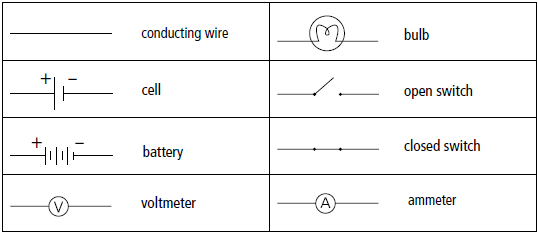 Drawing schematic Diagrams
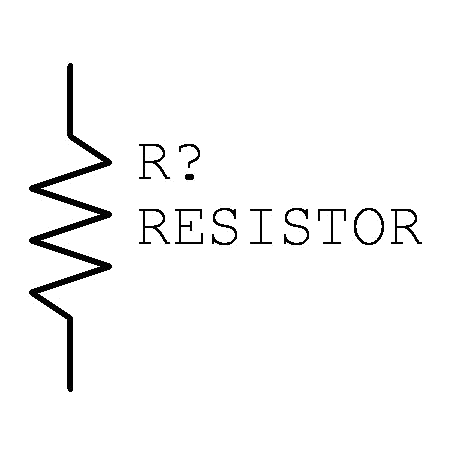 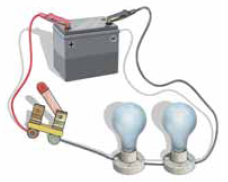 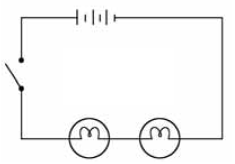 Circuit Diagram Examples
On your own:  Draw the schematic diagram
With your partner:  Agree on the correct diagram
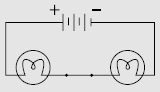 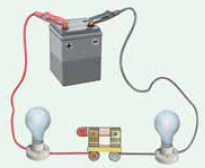 Circuit Diagram Examples
On your own:  Draw the schematic diagram
With your partner:  Agree on the correct diagram
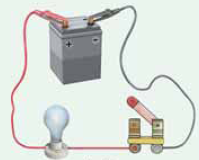 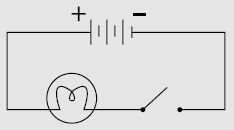 Circuit Diagram Examples
On your own:  Draw the schematic diagram
With your partner:  Agree on the correct diagram
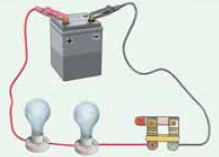 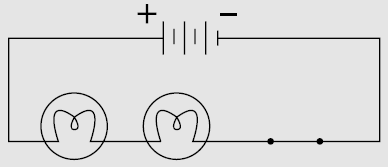 Circuit Diagram Examples
COMPLETE THE HANDOUTs on drawing Circuit Diagrams